C++ Inheritance II, CastsCSE 333 Spring 2019
Instructor:	Justin Hsia

Teaching Assistants:
Aaron Johnston	Andrew Hu	Daniel Snitkovskiy
Forrest Timour	Kevin Bi	Kory Watson
Pat Kosakanchit	Renshu Gu	Tarkan Al-Kazily
Travis McGaha
Administrivia
Exercise 14 released today, due Friday
C++ inheritance with abstract class
hw3 is due next Thursday (5/23)
Will release starter videos instead of covering in section
Suggestion:  write index files to /tmp/, which is a local scratch disk and is very fast, but please clean up when you’re done
Midterm grading
Submit regrade requests via Gradescope for each subquestion
These go to different graders
Regrade requests open until end of tomorrow (5/16)
Mid-quarter Survey (Canvas) due tonight
2
Lecture Outline
C++ Inheritance
Static Dispatch
Abstract Classes
Constructors and Destructors
Assignment
C++ Casting




Reference:  C++ Primer, Chapter 15
3
virtual is “sticky”
If X::f() is declared virtual, then a vtable will be created for class X and for all of its subclasses
The vtables will include function pointers for (the correct) f

f() will be called using dynamic dispatch even if overridden in a derived class without the virtual keyword
Good style to help the reader and avoid bugs by using override 
Style guide controversy, if you use override should you use virtual in derived classes?  Recent style guides say just use override, but you’ll sometimes see both, particularly in older code
4
What happens if we omit “virtual”?
By default, without virtual, methods are dispatched statically
At compile time, the compiler writes in a call to the address of the class’ method in the .text segment
Based on the compile-time visible type of the callee
This is different than Java
Derived::foo()
...
class Derived : public Base { ... };

int main(int argc, char** argv) {
  Derived d;
  Derived* dp = &d;
  Base* bp = &d;
  dp->foo();
  bp->foo();
  return EXIT_SUCCESS;
}
Base::foo()
...
5
Static Dispatch Example
Removed virtual on methods:
Stock.h
double Stock::GetMarketValue() const;
double Stock::GetProfit() const;
DividendStock dividend();
DividendStock* ds = &dividend;
Stock* s = &dividend;

// Invokes DividendStock::GetMarketValue()
ds->GetMarketValue();

// Invokes Stock::GetMarketValue()
s->GetMarketValue();

// invokes Stock::GetProfit(), since that method is inherited.  // Stock::GetProfit() invokes Stock::GetMarketValue().
ds->GetProfit();

// invokes Stock::GetProfit().// Stock::GetProfit() invokes Stock::GetMarketValue(). 
s->GetProfit();
6
Why Not Always Use virtual?
Two (fairly uncommon) reasons:
Efficiency:
Non-virtual function calls are a tiny bit faster (no indirect lookup)
A class with no virtual functions has objects without a vptr field
Control:
If f() calls g() in class X and g is not virtual, we’re guaranteed to call X::g() and not g() in some subclass
Particularly useful for framework design
In Java, all methods are virtual, except static class methods, which aren’t associated with objects
In C++ and C#, you can pick what you want
Omitting virtual can cause obscure bugs
7
Mixed Dispatch
Which function is called is a mix of both compile time and runtime decisions as well as how you call the function
If called on an object (e.g. obj.Fcn()), usually optimized into a hard-coded function call at compile time
If called via a pointer or reference:PromisedT *ptr = new ActualT;ptr->Fcn();  // which version is called?
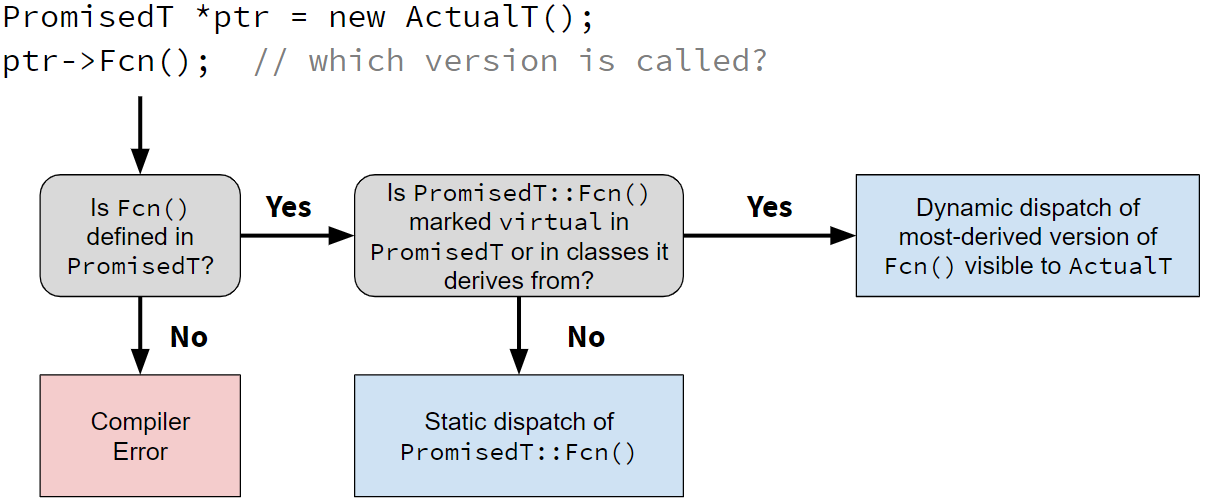 8
Mixed Dispatch Example
void main(int argc, 
          char** argv) {
  A a;
  B b;

  A* a_ptr_a = &a;
  A* a_ptr_b = &b;
  B* b_ptr_a = &a;
  B* b_ptr_b = &b;

  a_ptr_a->m1();  // 
  a_ptr_a->m2();  // 

  a_ptr_b->m1();  // 
  a_ptr_b->m2();  // 

  b_ptr_b->m1();  // 
  b_ptr_b->m2();  // 
}
mixed.cc
class A {
 public:
  // m1 will use static dispatch
  void m1() { cout << "a1, "; }
  // m2 will use dynamic dispatch
  virtual void m2() { cout << "a2"; }
};

class B : public A {
 public:
  void m1() { cout << "b1, "; }
  // m2 is still virtual by default
  void m2() { cout << "b2"; }
};
9
[Speaker Notes: B* b_ptr_a = &a; is a compiler error

a_ptr_a->m1();  // a1,
a_ptr_a->m2();  // a2

a_ptr_b->m1();  // a1,
a_ptr_b->m2();  // b2

b_ptr_b->m1();  // b1,
b_ptr_b->m2();  // b2]
Practice Question
Whose Foo() is called?
Vote at http://PollEv.com/justinh 



	Q1	Q2
A.	 A	 A
B.	 A	 B
C.	 D	 A
D.	 D	 B
E.	We’re lost…
test.cc
class A {
 public:
   void Foo();
};

class B : public A {
 public:
  virtual void Foo();
};

class C : public B {
};

class D : public C {
 public:
  void Foo();
};

class E : public C {
};
void Bar() {
  D d;
  E e;
  A* a_ptr = &d;
  C* c_ptr = &e;

  // Q1:
  a_ptr->Foo();

  // Q2: 
  c_ptr->Foo();
}
10
Abstract Classes
Sometimes we want to include a function in a class but only implement it in derived classes
In Java, we would use an abstract method
In C++, we use a “pure virtual” function
Example:  virtual string noise() = 0;

A class containing any pure virtual methods is abstract
You can’t create instances of an abstract class
Extend abstract classes and override methods to use them
A class containing only pure virtual methods is the same as a Java interface
Pure type specification without implementations
virtual string noise() = 0;
11
Lecture Outline
C++ Inheritance
Static Dispatch
Abstract Classes
Constructors and Destructors
Assignment
C++ Casting




Reference:  C++ Primer, Chapter 15
12
Derived-Class Objects
A derived object contains “subobjects” corresponding to the data members inherited from each base class
No guarantees about how these are laid out in memory (not even contiguousness between subobjects)


Conceptual structure of DividendStock object:
dividends_
symbol_
total_shares_
total_cost_
current_price_
members inherited from Stock
members defined by DividendStock
13
Constructors and Inheritance
A derived class does not inherit the base class’ constructor
The derived class must have its own constructor
A synthesized default constructor for the derived class first invokes the default constructor of the base class and then initialize the derived class’ member variables
Compiler error if the base class has no default constructor
The base class constructor is invoked before the constructor of the derived class
You can use the initialization list of the derived class to specify which base class constructor to use
14
Constructor Examples
badctor.cc
goodctor.cc
class Base {  // no default ctor
 public:
  Base(int yi) : y(yi) { }
  int y;
};

// Compiler error when you try to 
// instantiate a Der1, as the
// synthesized default ctor needs 
// to invoke Base's default ctor.
class Der1 : public Base {
 public:
  int z;
};

class Der2 : public Base {
 public:
  Der2(int yi, int zi) 
    : Base(yi), z(zi) { }
  int z;
};
// has default ctor
class Base {
 public:
  int y;
};

// works now
class Der1 : public Base {
 public:
  int z;
};

// still works
class Der2 : public Base {
 public:
  Der2(int zi) : z(zi) { }
  int z;
};
15
[Speaker Notes: DEMO:  Run ./badctor in gdb to show subobject.]
Destructors and Inheritance
baddtor.cc
Destructor of a derived class:
First runs body of the dtor
Then invokes of the dtor of the base class

Static dispatch of destructors is almost always a mistake!
Good habit to always define a dtor as virtual
Empty body if there’sno work to do
class Base {
 public:
  Base() { x = new int; }
  ~Base() { delete x; }
  int* x;
};

class Der1 : public Base {
 public:
  Der1() { y = new int; }
  ~Der1() { delete y; }
  int* y;
};

void foo() {
  Base* b0ptr = new Base;
  Base* b1ptr = new Der1;

  delete b0ptr;  // 
  delete b1ptr;  //
}
16
[Speaker Notes: 2nd delete leaks Der1::y
DEMO:  Run ./baddtor to show printouts of ctor & dtor calls.  (optional) run valgrind --leak-check=full ./baddtor]
Assignment and Inheritance
C++ allows you to assign the value of a derived class to an instance of a base class
Known as object slicing
It’s legal since b = d passes type checking rules
But b doesn’t have spacefor any extra fields in d
slicing.cc
class Base {
 public:
  Base(int xi) : x(xi) { }
  int x;
};

class Der1 : public Base {
 public:
  Der1(int yi) : Base(16), y(yi) { }
  int y;
};

void foo() {
  Base b(1);
  Der1 d(2);

  d = b;  //
  b = d;  //
}
17
[Speaker Notes: d = b;  // compiler error
b = d;  // what happens to y?]
STL and Inheritance
Recall:  STL containers store copies of values
What happens when we want to store mixes of object types in a single container?  (e.g. Stock and DividendStock)
You get sliced 
#include <list>
#include "Stock.h"
#include "DividendStock.h"

int main(int argc, char** argv) {
  Stock s;
  DividendStock ds;
  list<Stock> li;

  li.push_back(s);   // OK
  li.push_back(ds);  // OUCH!

  return EXIT_SUCCESS;
}
18
STL and Inheritance
Instead, store pointers to heap-allocated objects in STL containers
No slicing! 
sort() does the wrong thing 
You have to remember to delete your objects before destroying the container 
Smart pointers!
19
Lecture Outline
C++ Inheritance
Static Dispatch
Abstract Classes
Constructors and Destructors
Assignment
C++ Casting




Reference:  C++ Primer §4.11.3, 19.2.1
20
Explicit Casting in C
Simple syntax:  lhs = (new_type) rhs;
Used to:
Convert between pointers of arbitrary type
Don’t change the data, but treat differently
Forcibly convert a primitive type to another
Actually changes the representation

You can still use C-style casting in C++, but sometimes the intent is not clear
lhs = (new_type) rhs;
21
Casting in C++
C++ provides an alternative casting style that is more informative:
static_cast<to_type>(expression)
dynamic_cast<to_type>(expression)
const_cast<to_type>(expression)
reinterpret_cast<to_type>(expression)

Always use these in C++ code
Intent is clearer
Easier to find in code via searching
22
staticcast.cc
static_cast
class A {
 public:
  int x;
};

class B {
 public:
  float x;
};

class C : public B {
 public:
  char x;
};
static_cast can convert:
Pointers to classes of related type
Compiler error if classes are not related
Dangerous to cast down a class hierarchy
Non-pointer conversion
e.g. float to int
static_cast is checked at compile time
void foo() {
  B b; C c;

  // compiler error
  A* aptr = static_cast<A*>(&b);
  // OK
  B* bptr = static_cast<B*>(&c); 
  // compiles, but dangerous
  C* cptr = static_cast<C*>(&b);
}
23
[Speaker Notes: No run time checks on conversion.
Does not incur the overhead of type-safety checks of dynamic_cast.
Works with any well-defined type conversion]
dynamiccast.cc
dynamic_cast
class Base {
 public:
  virtual void foo() { }
  float x;
};

class Der1 : public Base {
 public:
  char x;
};
dynamic_cast can convert:
Pointers to classes of related type
References to classes of related type
dynamic_cast is checked at bothcompile time andrun time
Casts between unrelated classes fail at compile time
Casts from base to derived fail at run time if the pointed-to object is not thederived type
void bar() {
  Base b; Der1 d;

  // OK (run-time check passes)
  Base* bptr = dynamic_cast<Base*>(&d);
  assert(bptr != nullptr);

  // OK (run-time check passes)
  Der1* dptr = dynamic_cast<Der1*>(bptr);
  assert(dptr != nullptr);

  // Run-time check fails, returns nullptr
  bptr = &b;
  dptr = dynamic_cast<Der1*>(bptr);
  assert(dptr != nullptr);
}
24
[Speaker Notes: virtual foo() function needed to make Base polymorphic.
dynamic_cast can do pointer upcast (same as implicit conversion).
dynamic_cast can do pointer downcast only for polymorphic classes.
Requires Run-Time Type Information (RTTI).]
const_cast
const_cast adds or strips const-ness
Dangerous (!)
void foo(int* x) {
  *x++;
}

void bar(const int* x) {
  foo(x);                    // compiler error
  foo(const_cast<int*>(x));  // succeeds
}

int main(int argc, char** argv) {
  int x = 7;
  bar(&x);
  return EXIT_SUCCESS;
}
25
[Speaker Notes: Changing a const variable that was const_cast to remove const-ness is undefined behavior.]
reinterpret_cast
reinterpret_cast casts between incompatible types
Low-level reinterpretation of the bit pattern
e.g. storing a pointer in an int, or vice-versa
Works as long as the integral type is “wide” enough
Converting between incompatible pointers
Dangerous (!)
This is used (carefully) in hw3
26
Extra Exercise #1
Design a class hierarchy to represent shapes
e.g. Circle, Triangle, Square
Implement methods that:
Construct shapes
Move a shape (i.e. add (x,y) to the shape position)
Returns the centroid of the shape
Returns the area of the shape
Print(), which prints out the details of a shape
27
Extra Exercise #2
Implement a program that uses Extra Exercise #1 (shapes class hierarchy):
Constructs a vector of shapes
Sorts the vector according to the area of the shape
Prints out each member of the vector

Notes:
Avoid slicing!
Make sure the sorting works properly!
28